مداخله در خودکشی
مقدمه
یک میلیون خودکشی در سال در دنیا
كلمهsuicide  از ريشه فرانسوي و لاتين گرفته شده است.   Sui به معني خود  و Caedere به معني كشتن است.
«جان خود را عمدا گرفتن»
همه انسانها در طول عمر خود به مرگ فکر می کنند. 
خودكشي پديد ه اي اجتماعي است.
گذار از سنت گرایی به مدرنیته
در برخی كشورها سومين عامل مرگ و مير جوانان و نوجوانان 15 تا 24 ساله و هشتمين عامل مرگ و مير به طور كلي مي باشد .
خودکشی کامل، موفق و اقدام
مشاهیری که مرتکب خودکشی شدند
سقراط (۳۹۹) ، فیلسوف یونانی 
صادق هدایت (تولد ۱۲۸۱، مرگ ۱۳۳۰)
کلئوپاترا (۶۹-۳۰ قبل از میلاد)، ملکه ی مصر 
آدولف هیتلر (۱۹۴۵) ، رهبر دولت نازی آلمان
هاینریش هیملر (۱۹۴۵) ، از رهبران نازی 
پاول یوزف گوبلز (۱۹۴۵) ،از سران حزب نازی
مریلین مونرو (۱۹۶۲) ، هنرپیشه آمریکایی
ن (۶۸) ، امپراتور روم
ونسان ونگوگ (۱۸۹۰) ، نقاش هلندی 
ارنست همینگوی (۱۹۶۱) ، نویسنده آمریکایی 
هانیبال (۱۸۲) ، سردار کارتاژی
هنرپیشه امریکایی
مفاهیم
خودکشی Suicide                   
افکار خودکشی        thought Suicide 
ایده خودکشی          ideation Suicide 
تمايلات خودكشي        Suicidality 
برنامه خودکشی              plan Suicide 
رفتار خودکشی       behavior Suicidal 
اقدام به خودكشي      Suicide Attempt
تهديد به خودكشي      Suicidal Threat 
ژِستِ خودكشي    Suicide Gesture      
شِبـهِ خودكشي            Parasuicide
خودکشی کامل       Completed Suicide   
مرگ آوری                                Lethality
پِيمان خودكشي                 Suicidal Pact 
خودكشي گروهي Cluster Suicide        
خودکشی تقلیدی (تأثیر «وِرتر») copycat  
قصد خودکشی Suicide Intent           
آماده سازی برای خودکشی    preparation Suicidal
آسیب به خود بدون قصد خودکشی non-suicidal self injury                  
رفتارهای خودتخریبی  self-destructive behavior
خود کشی شناسی            Suicidology
مشاهیری که مرتکب خودکشی شدند
سقراط (۳۹۹) ، فیلسوف یونانی 
صادق هدایت (تولد ۱۲۸۱، مرگ ۱۳۳۰)
کلئوپاترا (۶۹-۳۰ قبل از میلاد)، ملکه ی مصر 
آدولف هیتلر (۱۹۴۵) ، رهبر دولت نازی آلمان
هاینریش هیملر (۱۹۴۵) ، از رهبران نازی 
پاول یوزف گوبلز (۱۹۴۵) ،از سران حزب نازی
مریلین مونرو (۱۹۶۲) ، هنرپیشه آمریکایی
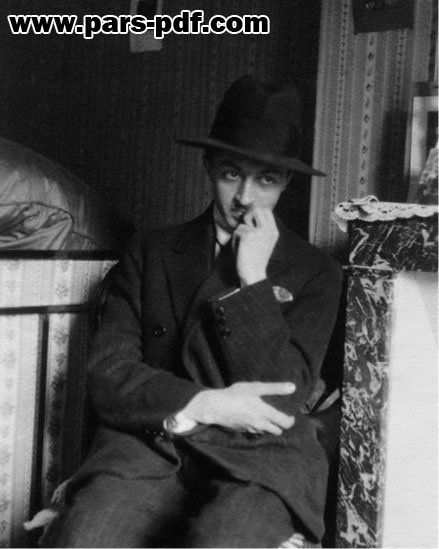 نرون (۶۸) ، امپراتور روم
ونسان ونگوگ (۱۸۹۰) ، نقاش هلندی 
ارنست همینگوی (۱۹۶۱) ، نویسنده آمریکایی 
هانیبال (۱۸۲) ، سردار کارتاژی
حقایق
1.5درصد مرگ و میرها را شامل می شود.
10 سپتامبر هر سال، روز جهانی پیشگیری از خودکشی است.
آمار در جهان
16 نفر در هر صد هزار نفر
سالانه تقريبأ 1ميليون نفر در سراسر جهان-هر دقیقه 2 نفر
10 تا 100 برابر خودکشی کامل، اقدام به خودکشی وجود دارد.
در امریکا اقدام به خودکشی با 745000 مورد در سال، از بیشترین موارد عملیات تیم پاسخ به بحران خارج از مرکز است.
بیش از30%  تمام خودکشی‌‌هاي دنیا در هند و چین رخ مي‌دهد
در انگلستان در حدود 2000 خودكشي از طريق دار زدن هر سال رخ مي‌دهد
ليتواني(با 46 مورد در صد هزار جمعيت)، روسيه(41 در 100 هزار نفر) ، كشورهاي تازه استقلال يافتة شوروي سابق ، سريلانكا ، مجارستان، ژاپن،... (امریکا و ژاپن 30 هزار نفر در سال.
ایران
در سال 1392- 4055 خودکشی کامل توسط پزشکی قانونی ثبت شده است.
6-5 نفر در صد هزار و  1%  از كلّ مرگ و ميرها
حدود 65%  مردان و  35%  زنان
بالاترين ميزان خودكشي در استان ايلام با حدود 70 مورد موفق از حدود 340 مورد  اقدام به خودكشي 
    (26 نفردر 100 هزار نفر جمعيت )
در ايلام، بوشهر، خوزستان ، كهگيلويه و بويراحمد ، فارس، گلستان و كرمان ، نرخ خودكشي زنان بالاتر از مردان است .
13
روش هاي خودكشي
حلق آويز كردن خود با 42/5%  از كلّ موارد
 خودسوزي با حدود 30%  از موارد 
 مسمويت با قرص و سموم  است كه 13/5%  از موارد
بيشترين روش اقدام به خودكشي با استفاده از قرص و سموم است . 
در امريكا بيشترين  خودكشي ها با اسلحة گرم   (60%)
روشهای دیگر: غرق كردن خود، بريدن رَگ خود ، سقوط، مسموميت با گاز و پرتاب خود به جلوي اتومبيل و قطار
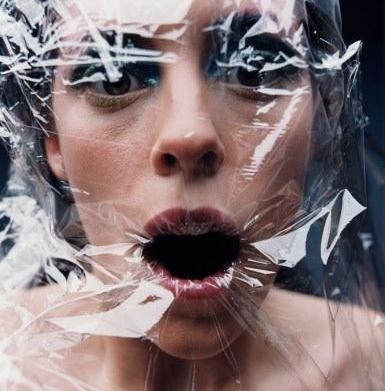 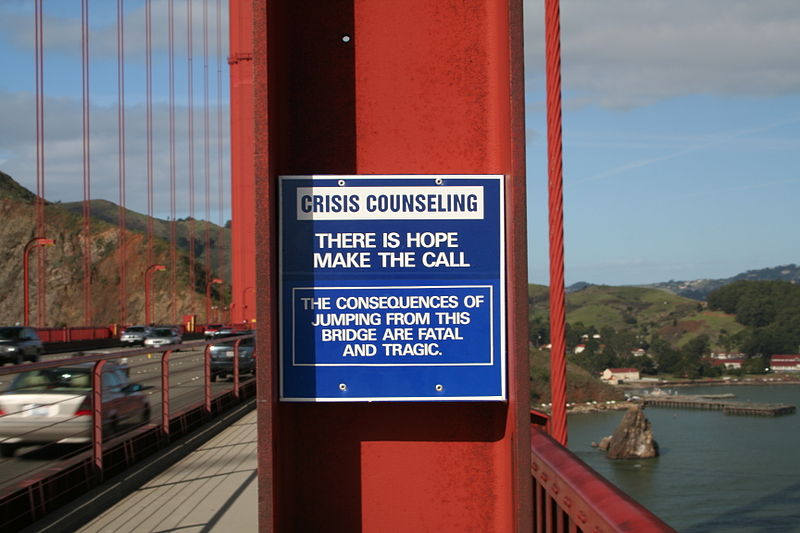 Suicide
18
Nanjing Yangtze River Bridge
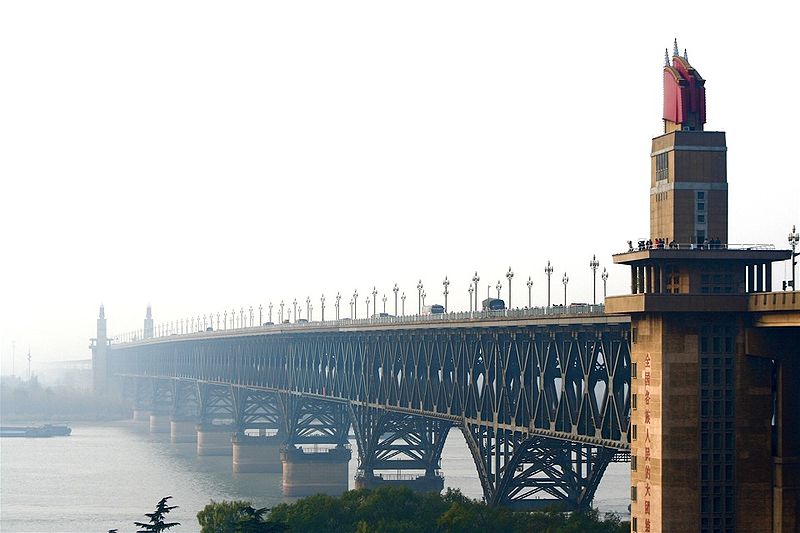 1900 نفر
19
Suicide
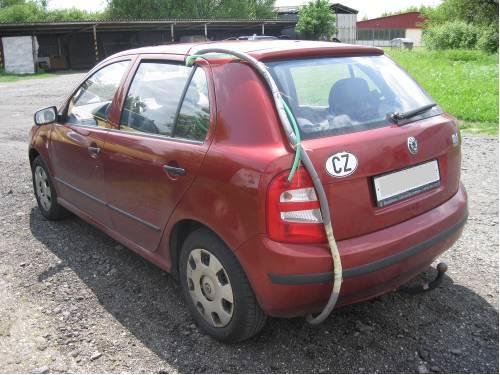 20
Suicide
خودکشی های دسته جمعی
درجونز تاون گویانای امریکا به رهبری جیم جونز در معبد مردم 
          909 نفر از جمله 276 کودک درهفدهم نوامبر 1978
«دروازه بهشت» (Heaven Gate)  در سال 1997 در نزدیکی سان دیاگوی کالیفرنیا در امریکا- ستاره دنباله دار هالی- 39 نفر از آنها مردند.
در 17 مارس سال 2000  در اوگاندا 778 نفر از اعضای فرقه «نهضت تجدید 10 فرمان خدا»
سبب شناسي خودكشي
رويكرد جامعه شناسي (دوركهيم)
رويكرد روانشناختي: 
          روان تحلیلی: فرويد در كتاب « داغداري و ملانكولي» 
            شناختی:رفتار حل مسئله،گريز از دردهاي غيرقابل تحمل روانشناختي 
رويكرد زیستی:
             ژنتيك
          نوروشيمي: سروتونین
رويكرد زیستی
ژنتيك:  مارگوس همینگوی در سال 1997 پنجمین خودکشی کننده در بین چهار نسل خانواده ارنست همینگوی بود.
مطالعات دوقلوها و فرزندخواندگی
نوروشيمي: سروتونین 
کانون های مطرح و مهم زیستی در خودکشی:
HPA axis
Adrenergic system
Serotonergic system
ديدگاه اميل دوركهِيم (1858-1917)
در سال 1897 عنوان شد

خودكشي خودخواهانه  Egoistic Suicide 
خودكشي دگرخواهانه Altruistic Suicide 
خودكشي ناشي از ناهنجاريAnomic Suicide 
خودكشي جبرگرایانهFatalistic Suicide
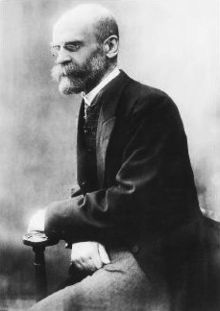 ديدگاه دوركهِيم
Egoistic suicide: Low integration 
2) Altruistic suicide: High, excessive integration 
3) Anomic suicide: Lack of regulation in society
4) Fatalistic suicide: Excess  regulation
اختلالات همراه با خودکشی
افسردگی
اعتیاد
اختلالات شخصیت
PTSD
90% have axis I diagnosis
60-70% mood disorder
Schizophrenia
Substance abuse
Panic disorder
با اضافه شدن اضطراب، بیشتر می شود
آنهاییکه می ترسند مبادا خود را بکُشند نیز در معرض خطر هستند
29
Suicide
Axis II
Borderline personality 
Antisocial personality
30
Suicide
عوامل پرخطر مربوط به خودكشيRisk Factors
اختلالات روانپزشکی: افسردگی، بیماری دوقطبی، اسکیزوفرنی، اختلالات شخصیت (مرزی)
اقدام به خودکشی قبلی
تكانشگری impolsivity
بیماری های طبی: ایدز، دلیریوم، صرع، درد مزمن
مصرف مواد و الکل
احساس طرد شدن و  بي كَسي و نااميدي
عوامل خانوادگی: استرس در خانواده، خودکشی های قبلی در خانواده، 
از دست دادن اخير يكي از اطرافيان يا فرارسيدن سالگرد آن 
خجالت کشیدن از کمک خواهی
مشکلات تحصیلی
الگو برداری
رسانه ها
عوامل موقعیتی: از دست دادن شغل، در دسترس بودن ابزار خودکشی، استرس های زندگی
عوامل محافظت كننده در برابر خودكشيProtective Factors
کسب مهارتهای اجتماعی
مهارت های حل مسأله
متأهل بودن
داشتن مسؤوليت فرزندان 
داشتن حيوانات خانگي 
مديون بودن به ديگران 
احساس اميد
محيط ساكت
امنيت شغلي 
دشواري در دست يافتن به وسايل كشنده 
باورهاي مذهبي
داشتن عزّت نفس 
برقراري سلامتي 
در دسترس بودن مشاور و درمانگر 
دارودرماني
نشانه هاي هشدار دهنده خودكشي
تغيير در عادتهاي خواب و خوراك 
كناره گيري از دوستان ، اطرافيان و كارهاي روزمره 
رفتارهاي خشونت آميز و طغيان گرانه يا فرار كردن از منزل 
مصرف مواد مخدّر و الكل 
بي توجهي غيرعادي به سر و وضع خود 
تغييرات شخصيتي قابل ملاحظه 
بي حالي هميشگي ، دشواري در تمركز كردن ، يا اُفت تحصيلي
شكايت هاي مكرر از علايم جسمي كه اغلب عصبي است مانند دل درد ، سردرد ، خستگي … 
 بي علاقگي به فعاليتهاي لذت بخش 
بي تفاوتي نسبت به پاداش و جايزه 
 تلويحات كلامي مانند اينها : ”ديگر نمي خواهم مشكلي براي شما باشم“، ” ديگر هيچ چيز مهم نيست“، ”ديگرنمي خواهم شما را ببينم“
 انجام بعضي رفتارها مانند : بخشيدن اموال مورد علاقه خود به ديگران ، تميز كردن اتاق خود ، دور انداختن اشياي با ارزش - شاد شدن ناگهاني پس از يك دوره طولاني افسردگي .
چرا در زنان کمتر است؟
روش های کمتر مرگبار بکار می برند
اقدام به خودکشی در مقایسه با مردان ”تکانه ای“ تر است
بیشتر برای درمان افسردگی مراجعه دارند
شبکه حمایتی بهتری دارند
نقش سوء مصرف مواد در آنها کمرنگ تر است
نقش بیمار را بهتر می پذیرند
چین و سریلانکا استثنا هستند
Suicide
38
مداخله در بحران
منظور از مداخله در بحران، شیوه هایی برای کمک سریع و کوتاه مدت به افرادی است که رویدادهای را تجربه می کنند که پریشانی و مشکلات عاطفی، روانی، جسمانی ورفتاری برایشان ایجاد می کند. بحران می تواند به هر موقعیتی اطلاق شود که در آن فرد متوجه می شود به طور ناگهانی تواناییش را برای کاربرد مؤثر مهارتهای حل مسئله و کنارآیی از دست داده است.
اهداف مداخله در بحران
کاهش شدت واکنش های هیجانی، ذهنی، جسمی و رفتاری فرد 
به فرد کمک شود تا به سطح عملکرد قبل از بحران برگردد. 
مداخله در بحران، با روش حمایتی اجراء می شود
از یک جلسه تا چند هفته و میانگین آن 4 هفته است.
 هر جلسه ممکن است از 20 دقیقه تا دو یا چند ساعت
مداخلات در بحران
آموزش: آگاهی از احساسات خشم و احساس گناه
کنارآیی  :Coping مانند تکنیک های تن آرامی و ورزش، به روی کاغذ آوردن افکار و احساسات، داشتن حمایت های اجتماعی 
حلّ مسأله: شناخت کامل مشکل، بررسی راهکارها، شناخت درمانی
بايدها ونبايد ها در برخورد با كساني كه تمايلات خودكشي دارند
نبايد ها
1- اگر احساس مي كنيد كه خطر، جان آنها را تهديد مي كند آنها را تنها نگذاريد.
2- تهديد آنها را دستكم نگيريد ، حتي اگر آنها در مورد آن شوخي كنند
3- شوكه شده يا محكومانه عمل نكنيد . شايد او راه ديگري براي كمك خواهي نمي داند .
4- قسم نخوريد كه راز دار باشيد . همچنين نگران نباشيد كه بي وفا قلمداد شويد .
بايدها
1- تهديد آنها را جدي بگيريد . با آنها سرراست ، باز و صادق باشيد .
2- به آنها گوش بسپاريد و اجازه بدهيد كه احساساتشان را بيان كنند . از راهي كه عاري از قضاوت كردن است نگرانيتان را  بيان كنيد .
3- سخناني اينگونه بگوييد : “ من براي تو اينجا هستم ” ،“ بيا صحبت كنيم”، “ من نگرانم كه چه به سر تو مي آيد ”.
4- بپرسيد :“ آيا فكر خودكشي در سر داريد ؟”   داشتن يك نقشه ، حاكي از خطرناك بودن زياد است
5- راه حل هاي ساده ارائه نكنيد .

6- مصرف مواد يا الكل را پيشنهاد نكنيد .
7- به آنها تلقين نكنيد كه آنها چقدر از ديگران بهترند چون اين كار احساس گناه و بي ارزشي را در آنها تقويت مي كند .
8- در مورد آنها قضاوت نكنيد و با آنها بحث نكنيد .
5- كاري بكنيد . فورأ به دنبال كمك از سوي يك متخصّص باشيد .
6- وسايل كشنده مانند دارو و سمّ را از دسترسي آنها دور كنيد
7- نگران نباشيد كه آنها فكر كنند شما بي وفا هستيد ، با بستگان يا دوستان نزديك آنها تماس بگيريد .
چند نکته دیگر
با بیمار درباره اینکه باید خودش را بکشد یا نکشد مجادله نکنید
توان (یا حتی حق؟!) بیمار در انتخاب مرگ را به رسمیت بشناسید
هیچگاه از اصطلاح ژست خودکشی، خودکشی نمایشی یا شبه خودکشی (parasuicide) استفاده نکنید
قصد بیمار برای خودکشی را تحقیر یا دست کم نگیرید اما همزمان به حس دوگانه وی تاکید کنید
Suicide
44